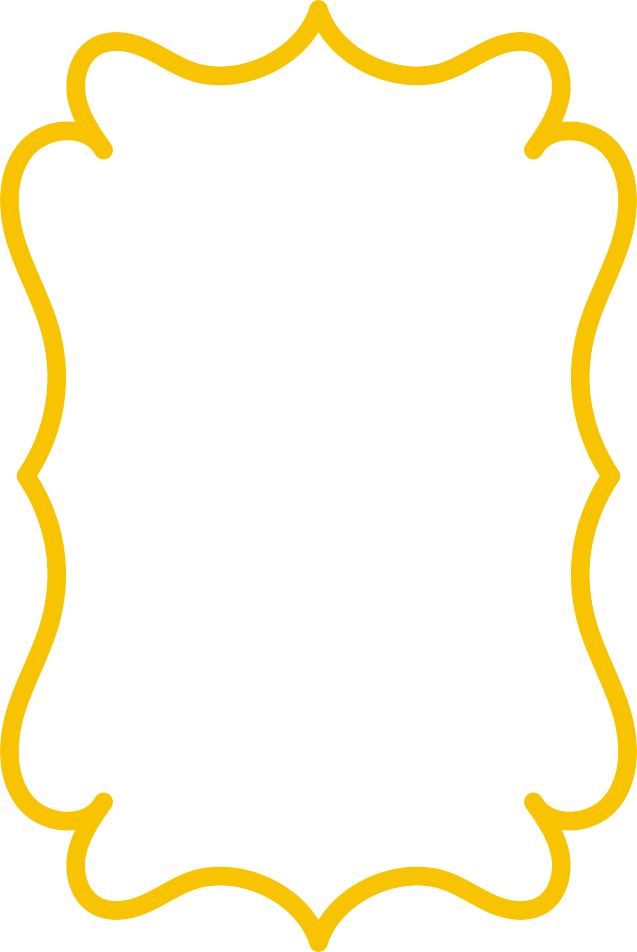 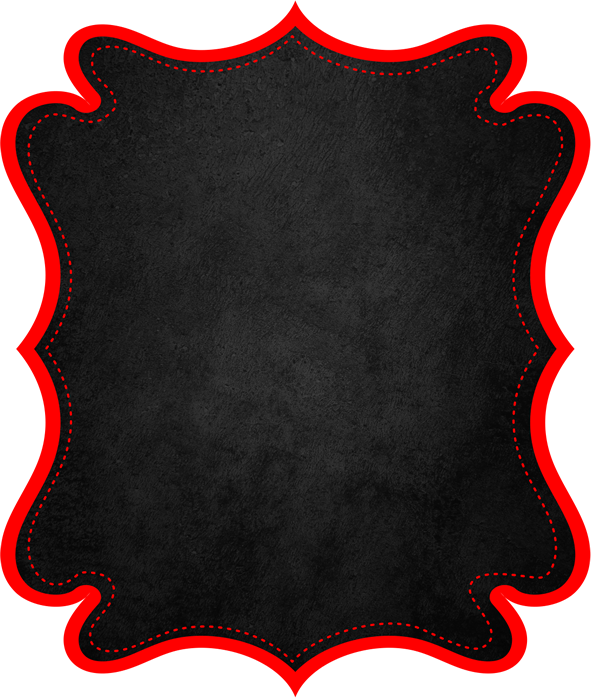 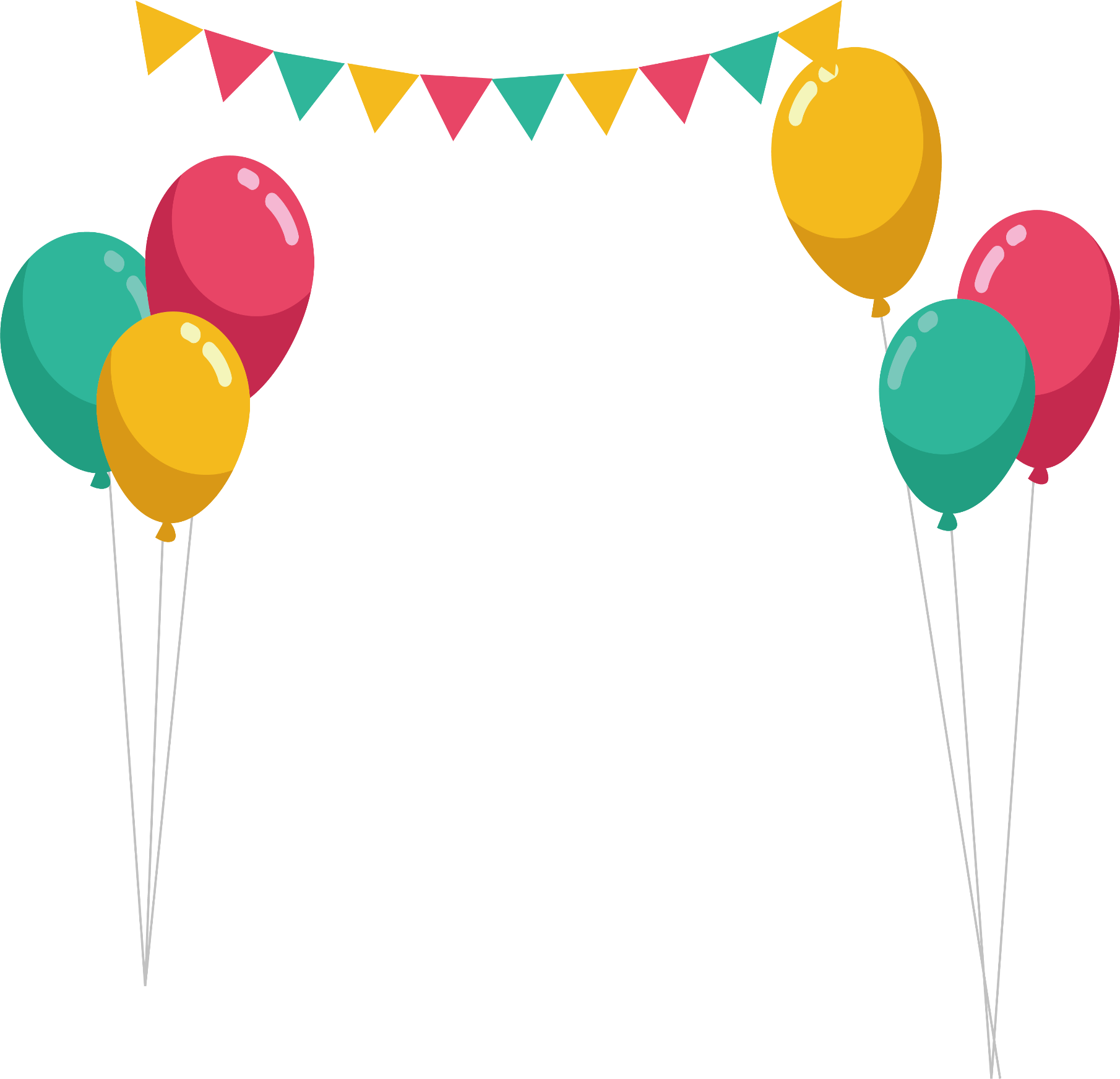 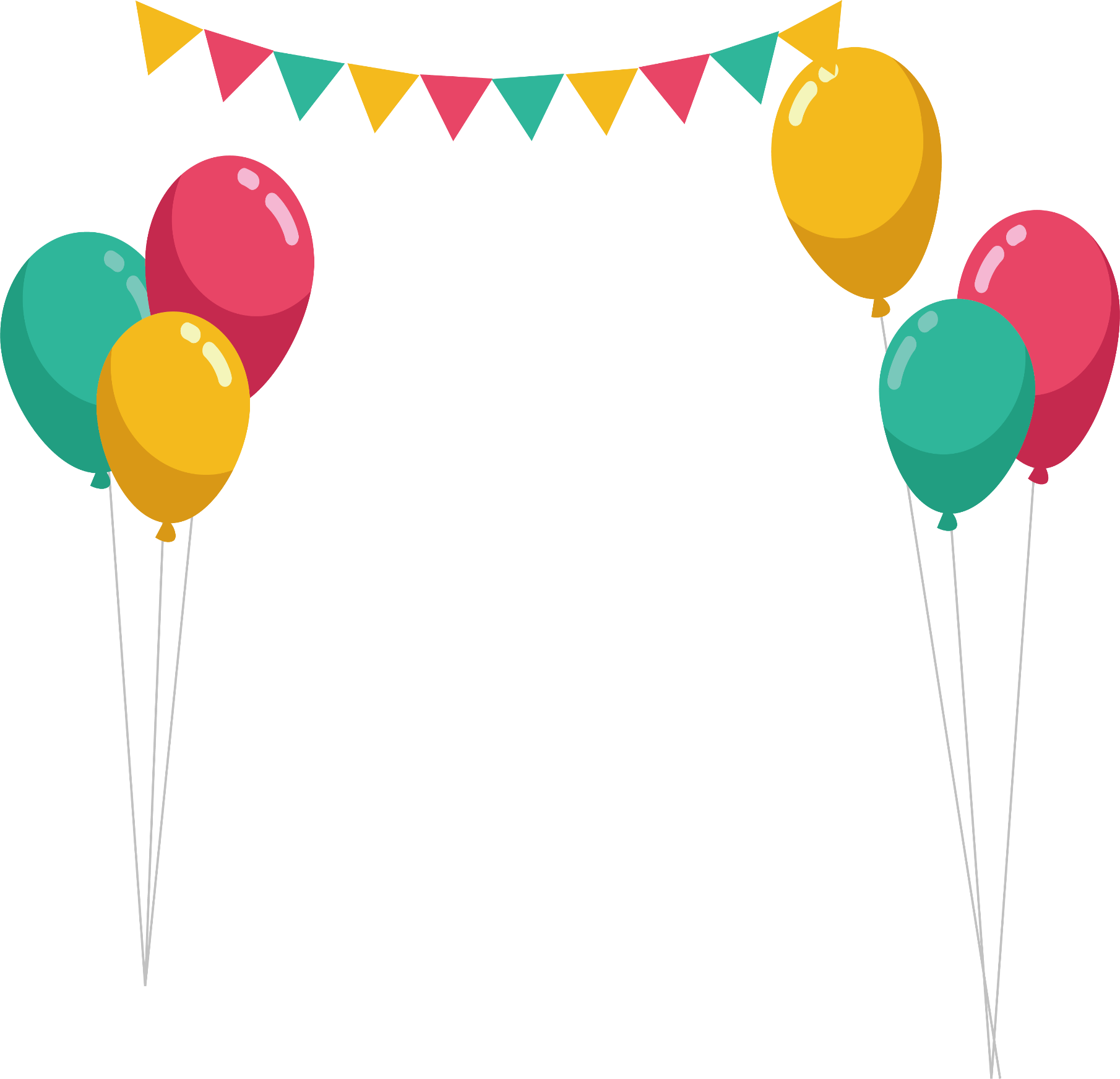 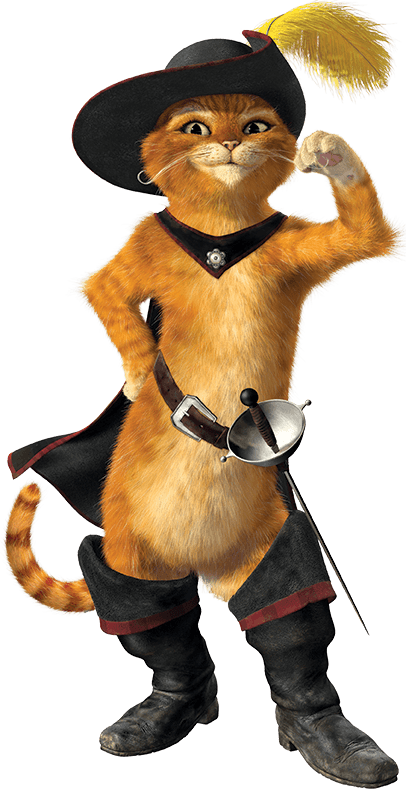 RODRIGO
Cumple 4
Ven a festejar conmigo
Dia: Sábado 5 de Febrero 
Hora: 3:00 pm 
Lugar: Calle Vigil  #54
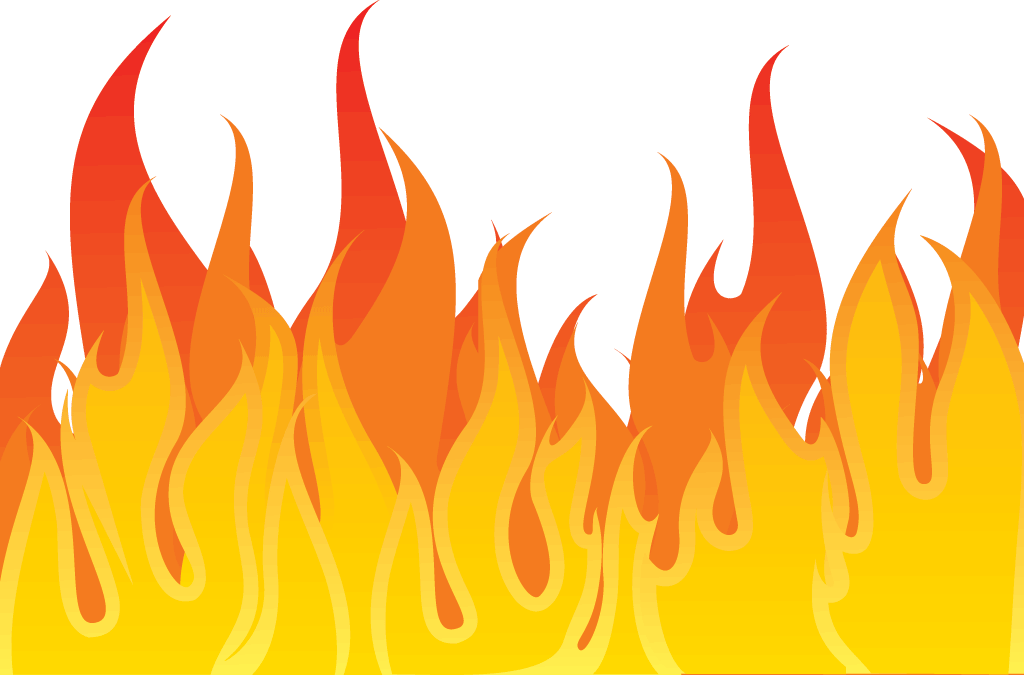 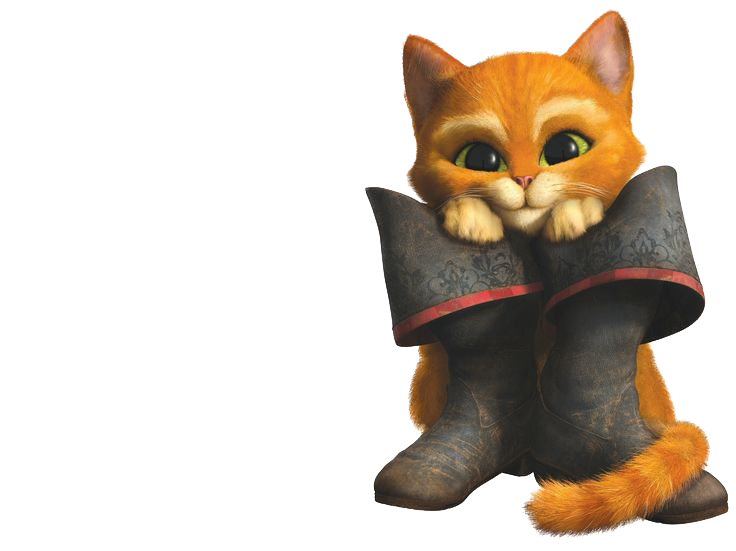 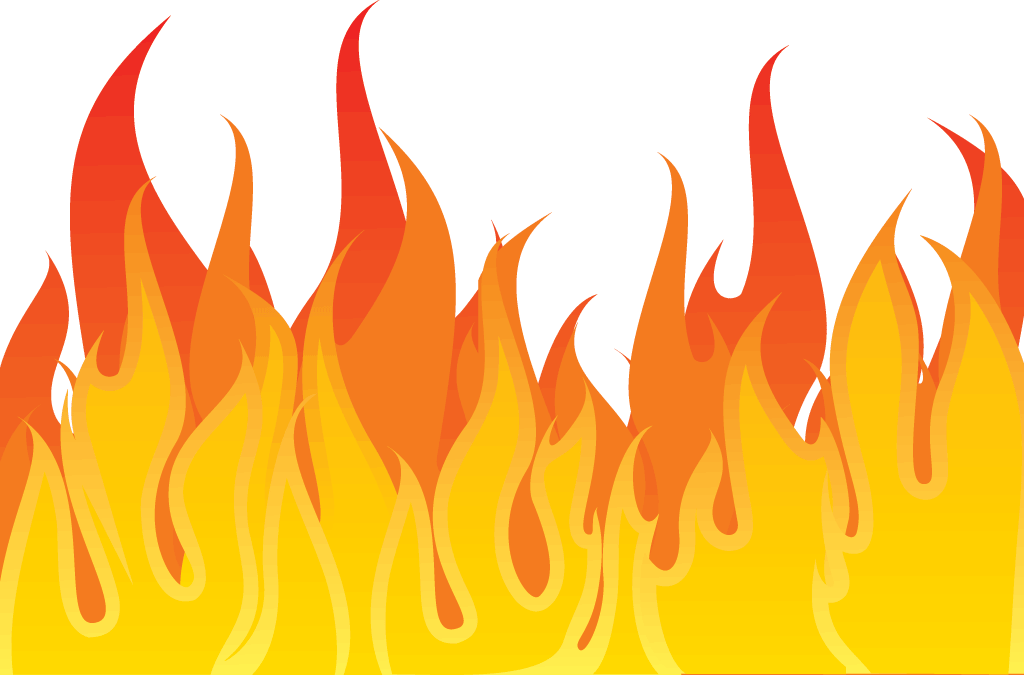 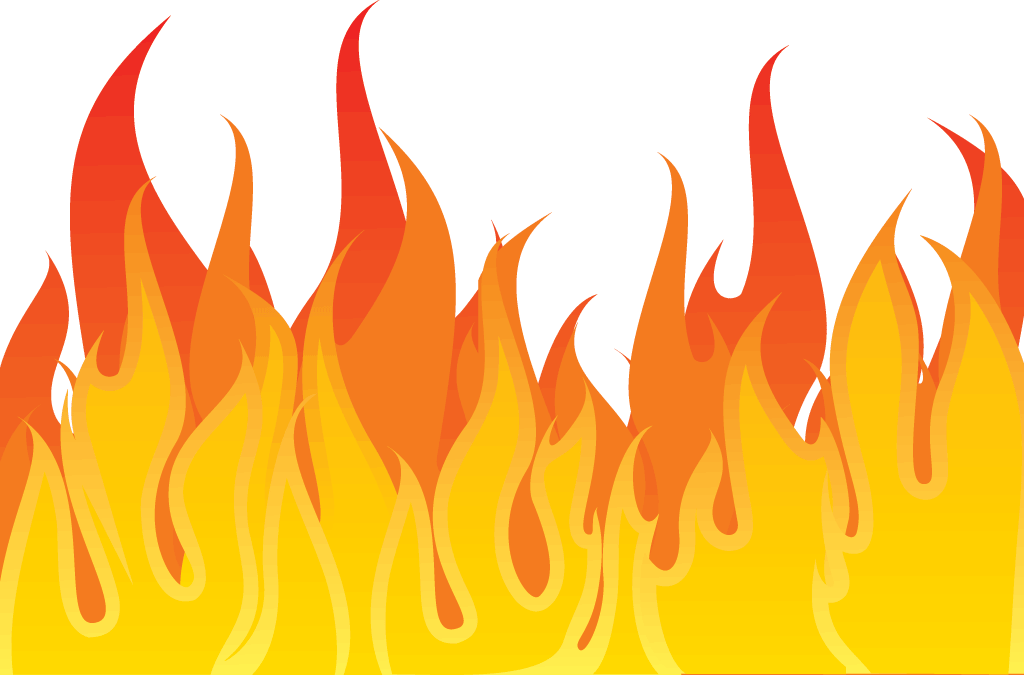 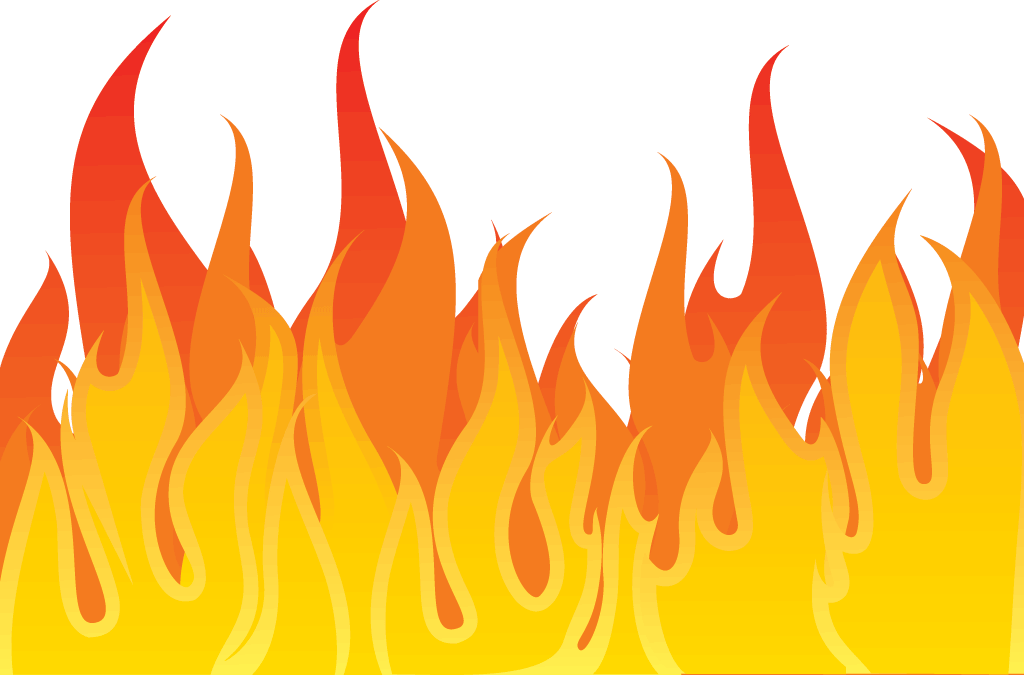 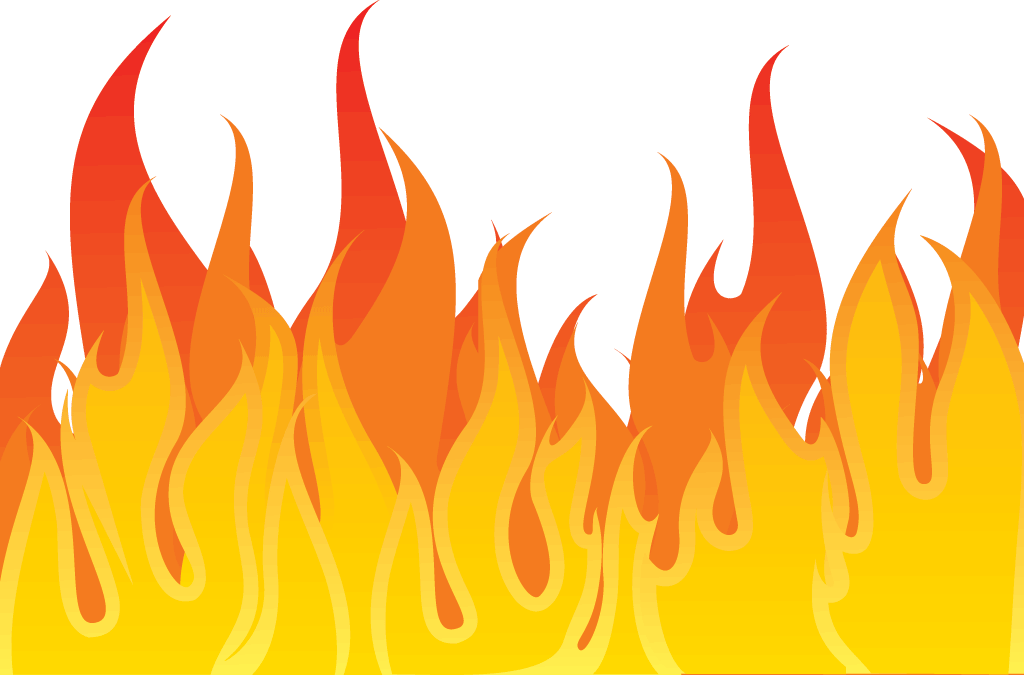 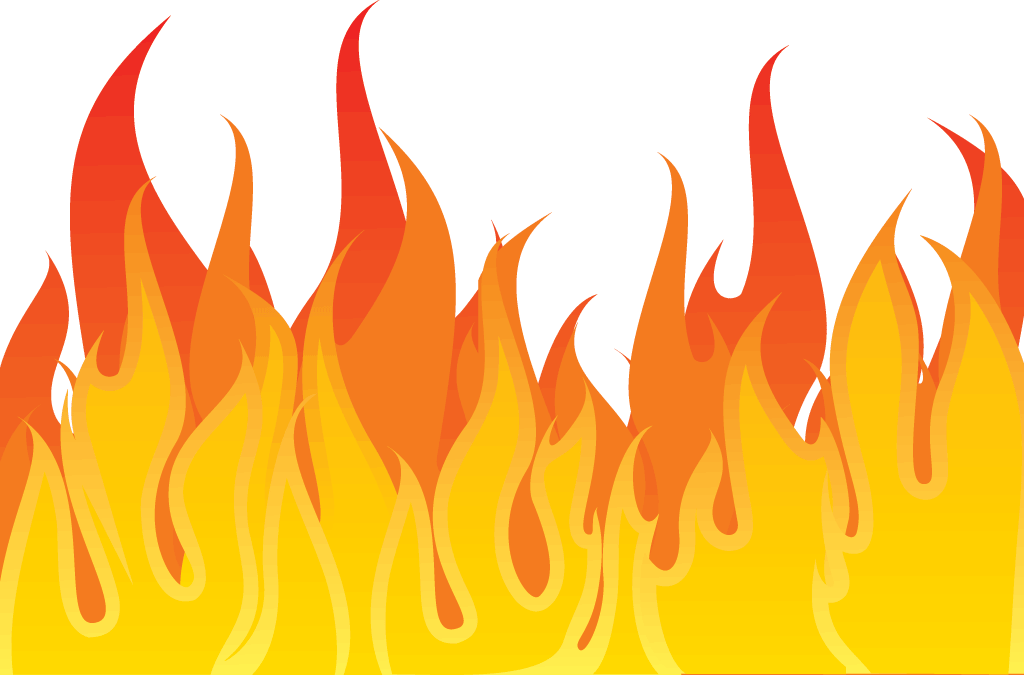 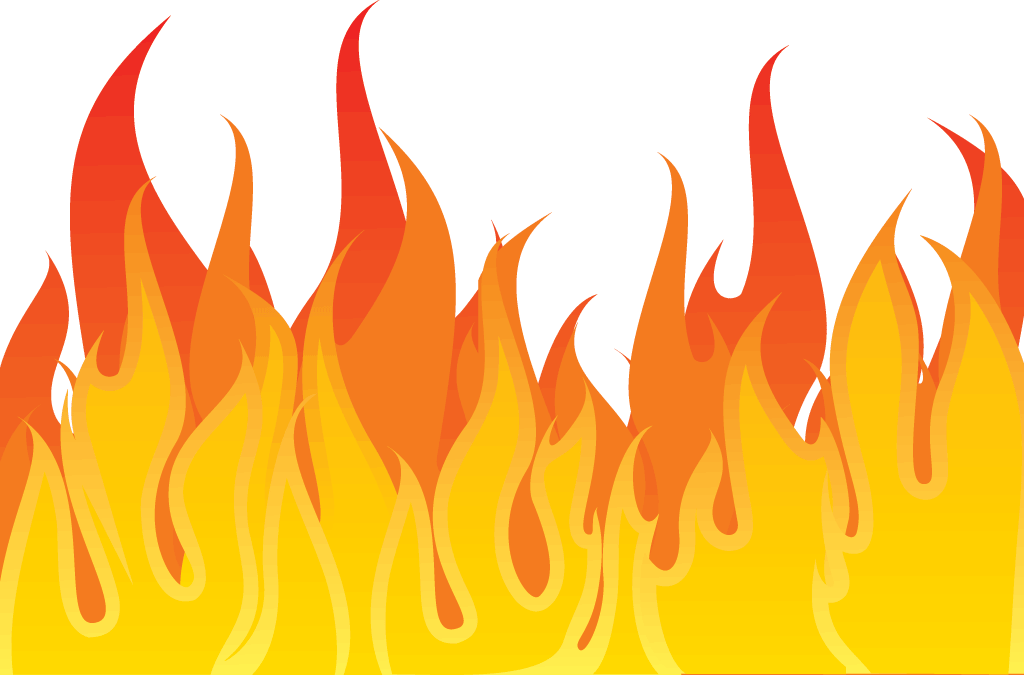 No faltes…!
www.megaidea.net